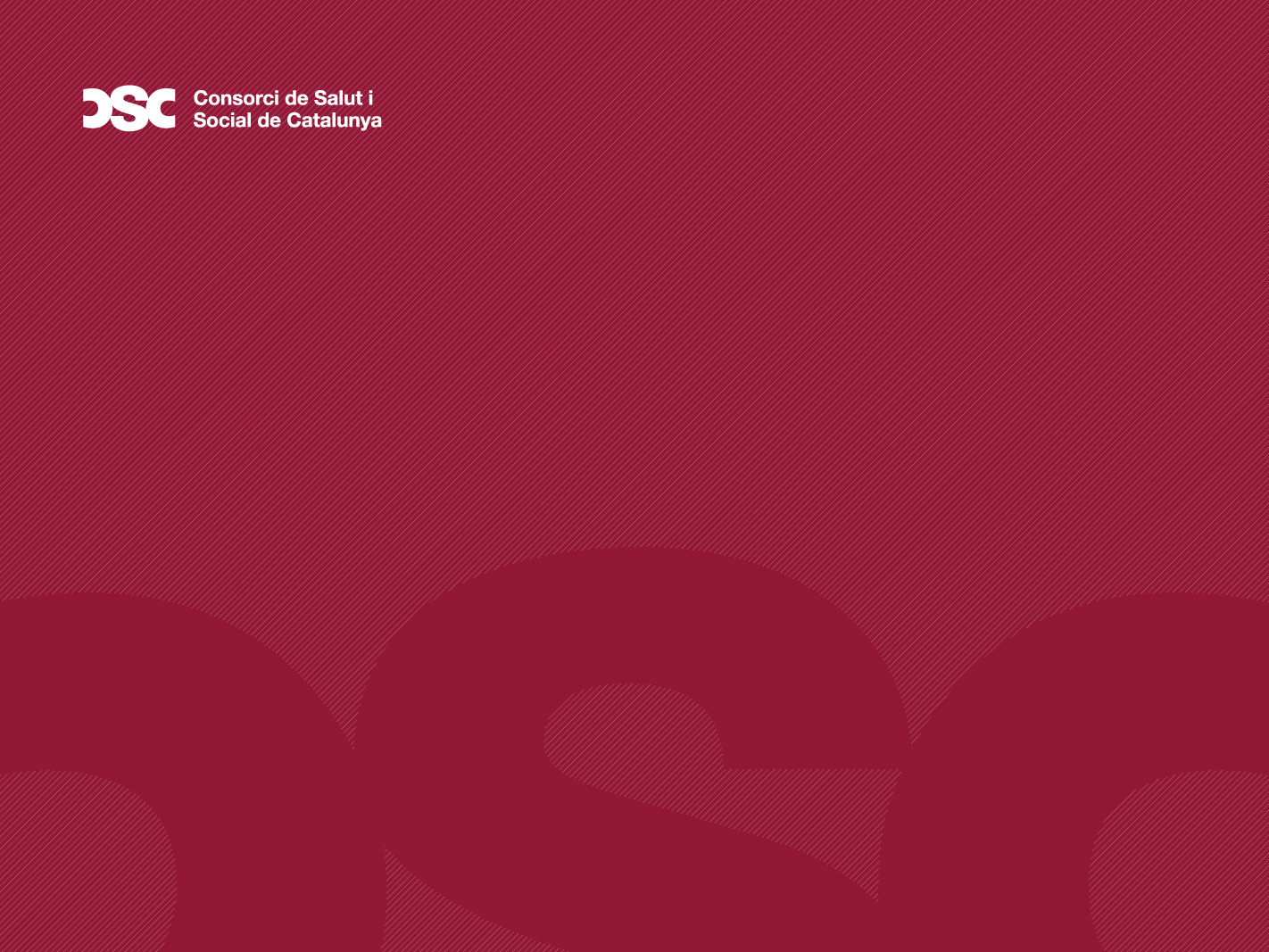 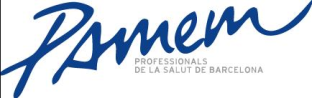 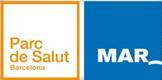 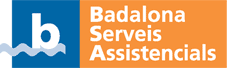 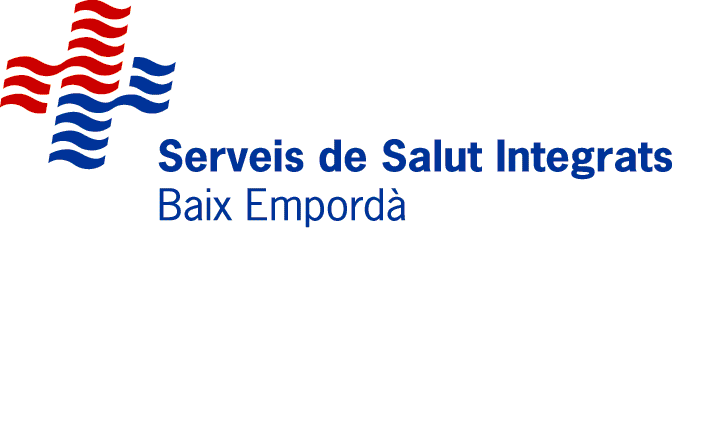 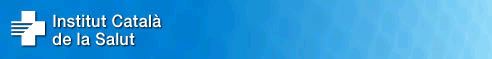 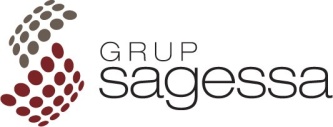 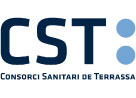 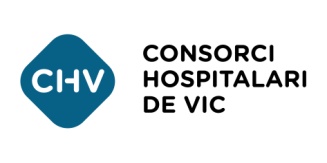 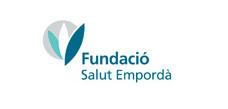 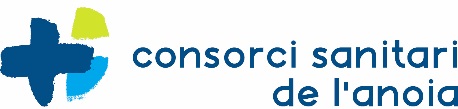 La coordinació entre nivells d’atenció a diferents entorns del sistema sanitari català:
Estudi COORDENA-CAT
Resultats preliminars
Isabel Ramon 
Ingrid Vargas
M Luisa vázquez
Pere Plaja 
pel grup GAIA
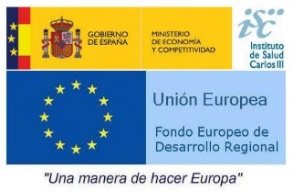 (PI15/00021)
14 de juny de 2018
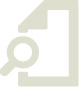 GAIA:  Grup d’Avaluació de la integració assistèncial
GAIA:  GRUP AVALUACIÓ de la INTEGRACIÓ ASSISTENCIAL (2013).

És un grup de treball que agrupa a les entitats que col·laboren amb el Servei d'Estudis del CSC en el desenvolupament de recerca aplicada en integració assistencial al sistema de salut català. 

Els objectius principals són:
Desenvolupar eines de mesura de la integració assistencial
Avaluar la integració assistencial a diferents entorns de Catalunya des de diferents perspectives i aproximacions metodològiques
Proposar recomanacions i estratègies per millorar la integració assistencial al territori
El Servei d'Estudis i Prospectives en Polítiques de Salut (SEPPS) és la unitat de recerca del CSC. Es va crear el 1996 amb l’objectiu de contribuir al desenvolupament del coneixement del CSC
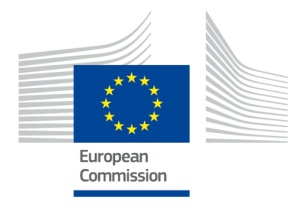 L'any 2013 el GAIA va ser reconegut per la Comissió Europea com a grup de recerca en l'àmbit de la integració assistencial
GAIA:  Grup d’Avaluació de la integració assistèncial
Entitats:
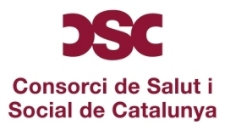 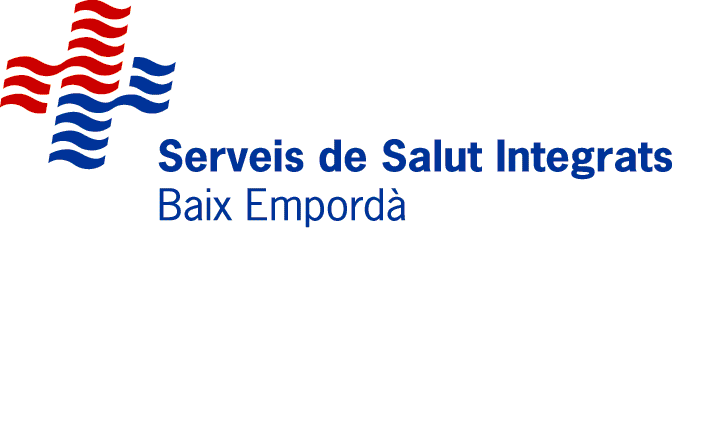 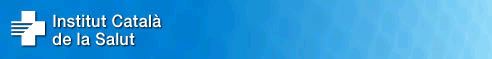 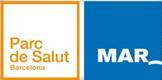 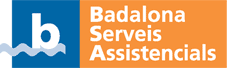 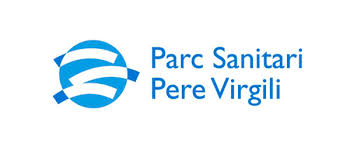 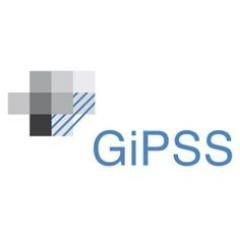 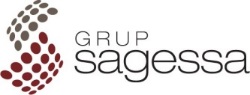 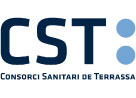 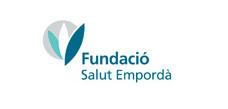 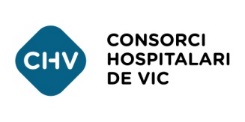 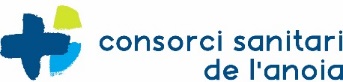 GAIA:  Grup d’Avaluació de la integració assistèncial
La coordinació  entre nivells d’atenció i la seva  en diferents  entorns sanitaris del sistema de salut  Coordena-cat (2016-2018)  
La relació entre continuïtat i coordinació entre nivells assistencials  en diferents entorns  sanitaris ( 2011-2014) 
La continuïtat assistencial  en diferents entorns sanitaris (2009-2010)
Organitzacions  sanitàries integrades a Catalunya 2004-2007
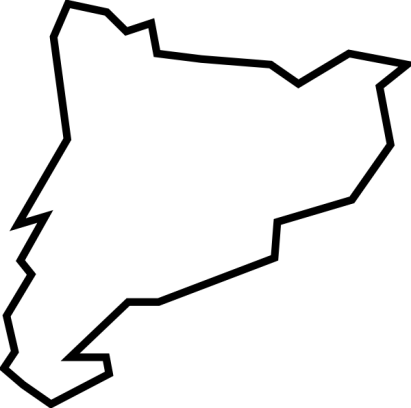 Factors que obstaculitzen i afavoreixen la implantació d’un sistema de compra  en base poblacional a Catalunya  (2005-2006)
GAIA:  Grup d’Avaluació de la integració assistèncial
Que aportem:
Coneixement  de la situació de la coordinació / integració assistencial a Catalunya 
 Instruments i eines  de mesura (qüestionari, indicadors..)
Identificació i validació d’indicadors de coordinació assistencial
Finalitat : millorar les estratègies de la coordinació integració  en el nostre entorn
Estudi COORDENA-CAT
Resultats preliminars
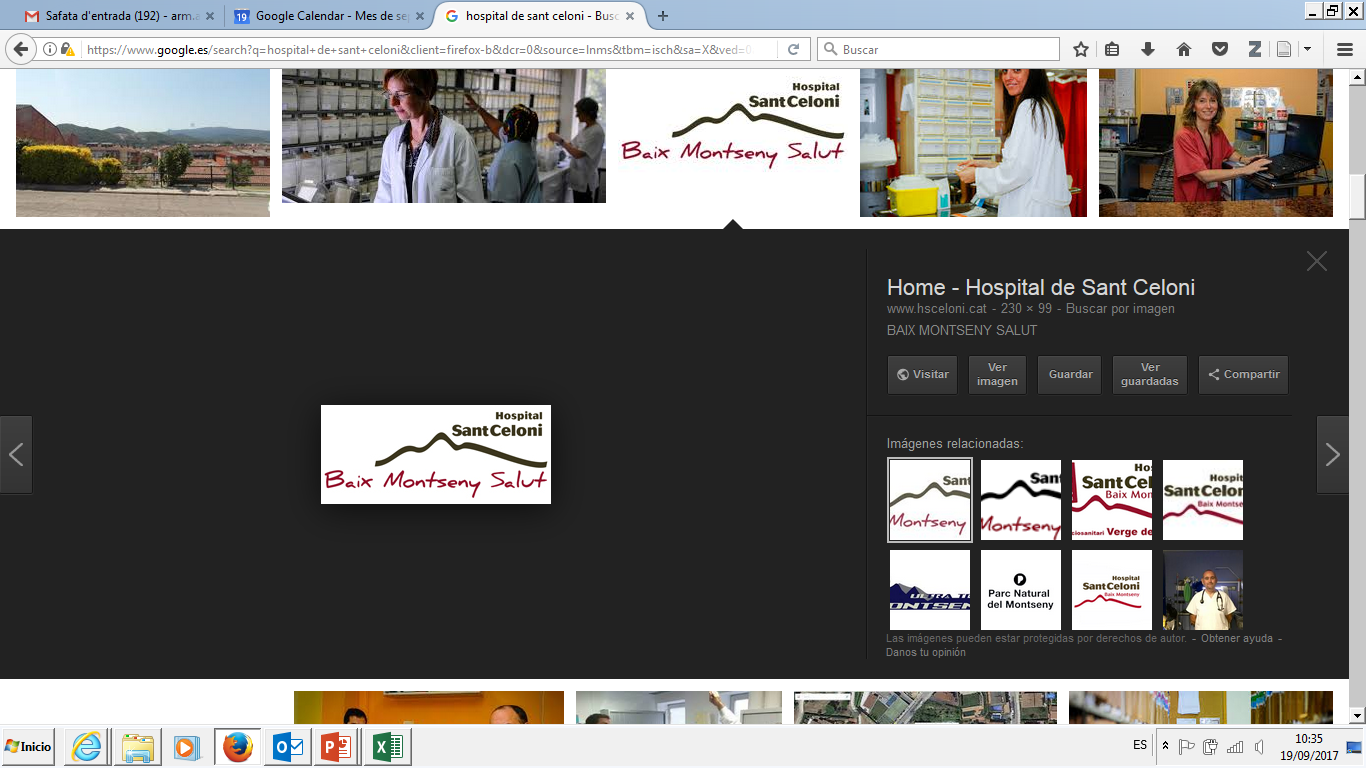 Entitats participants
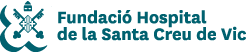 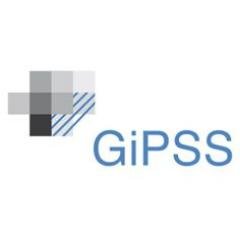 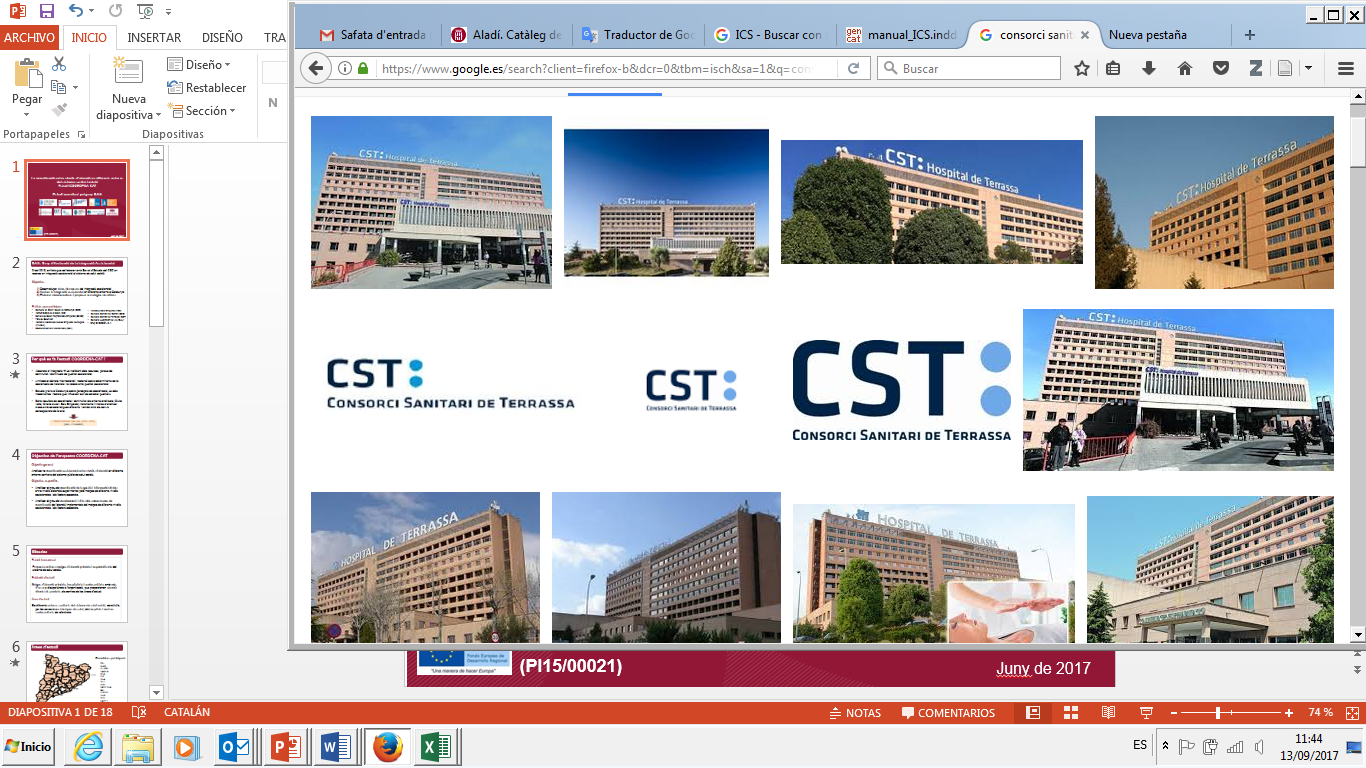 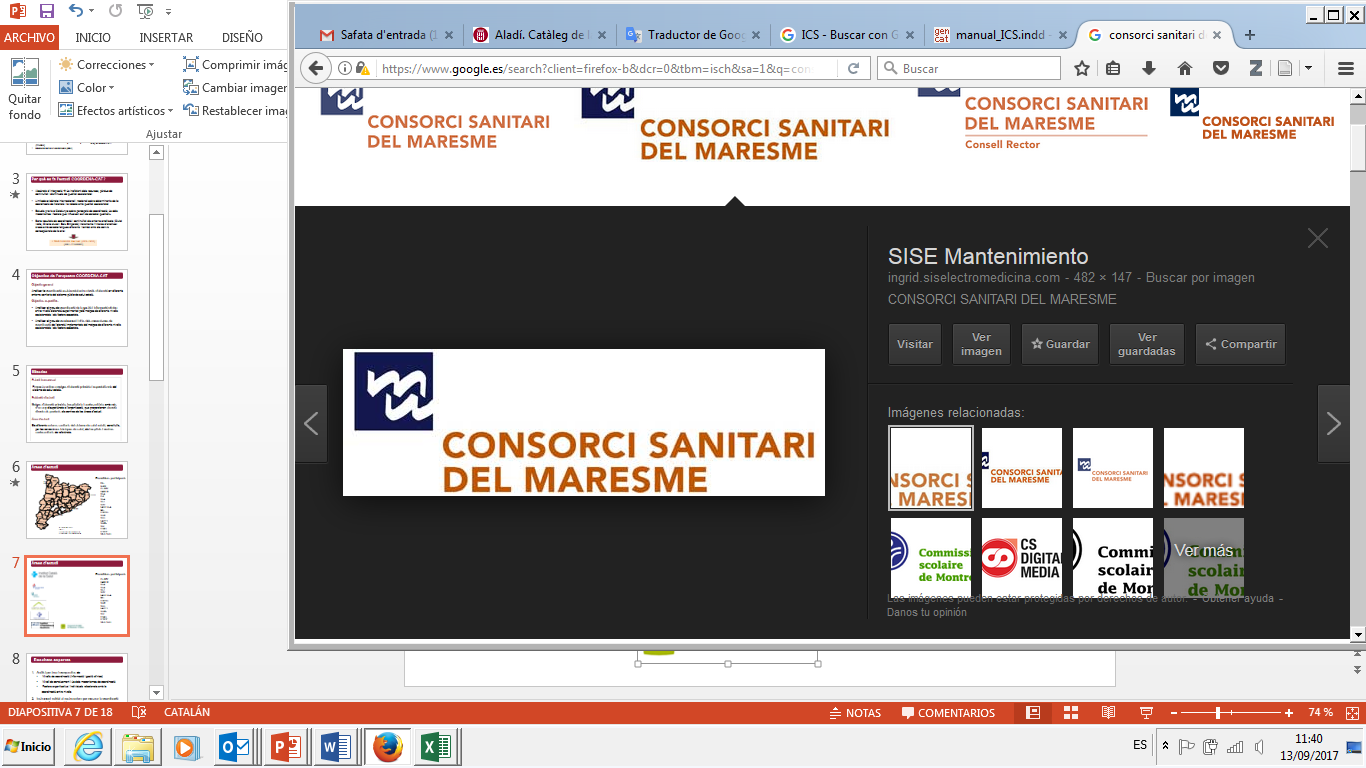 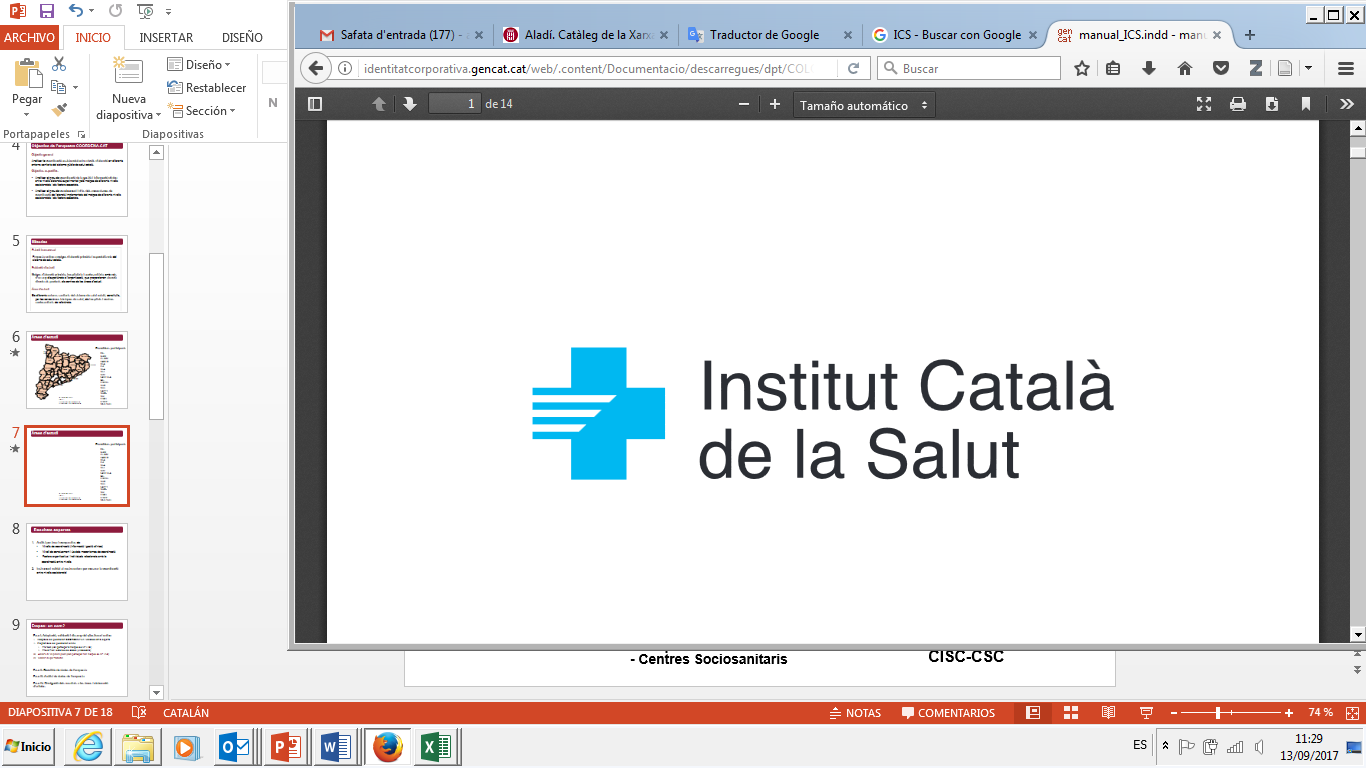 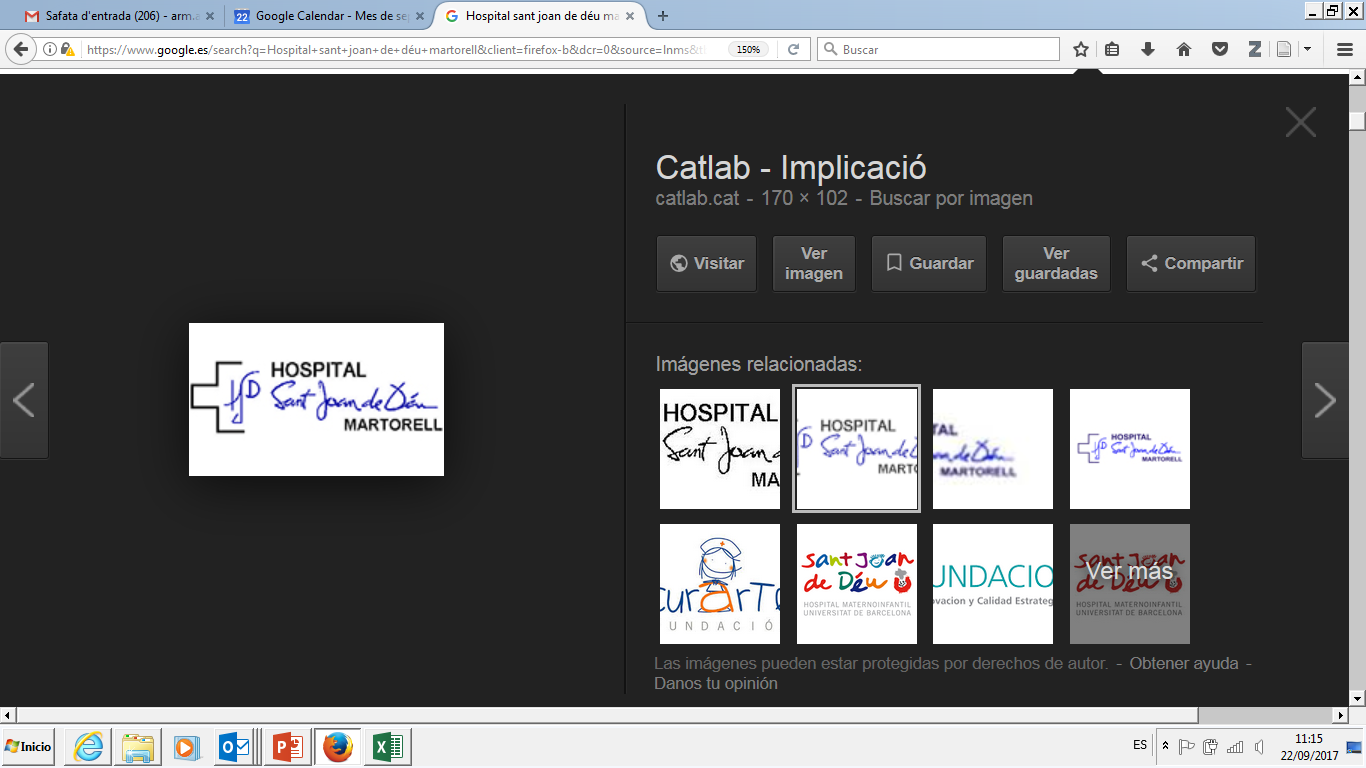 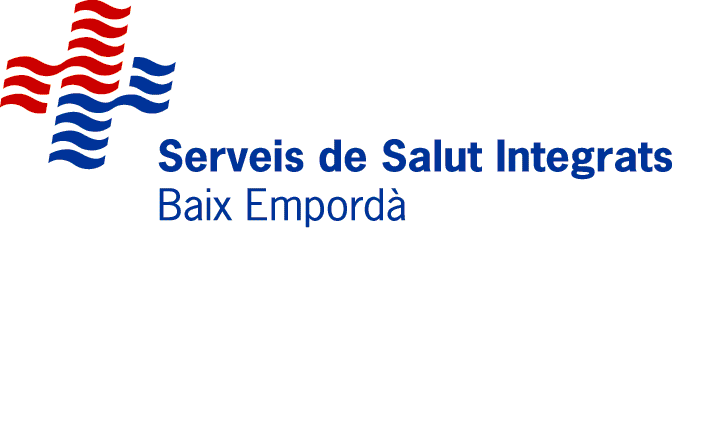 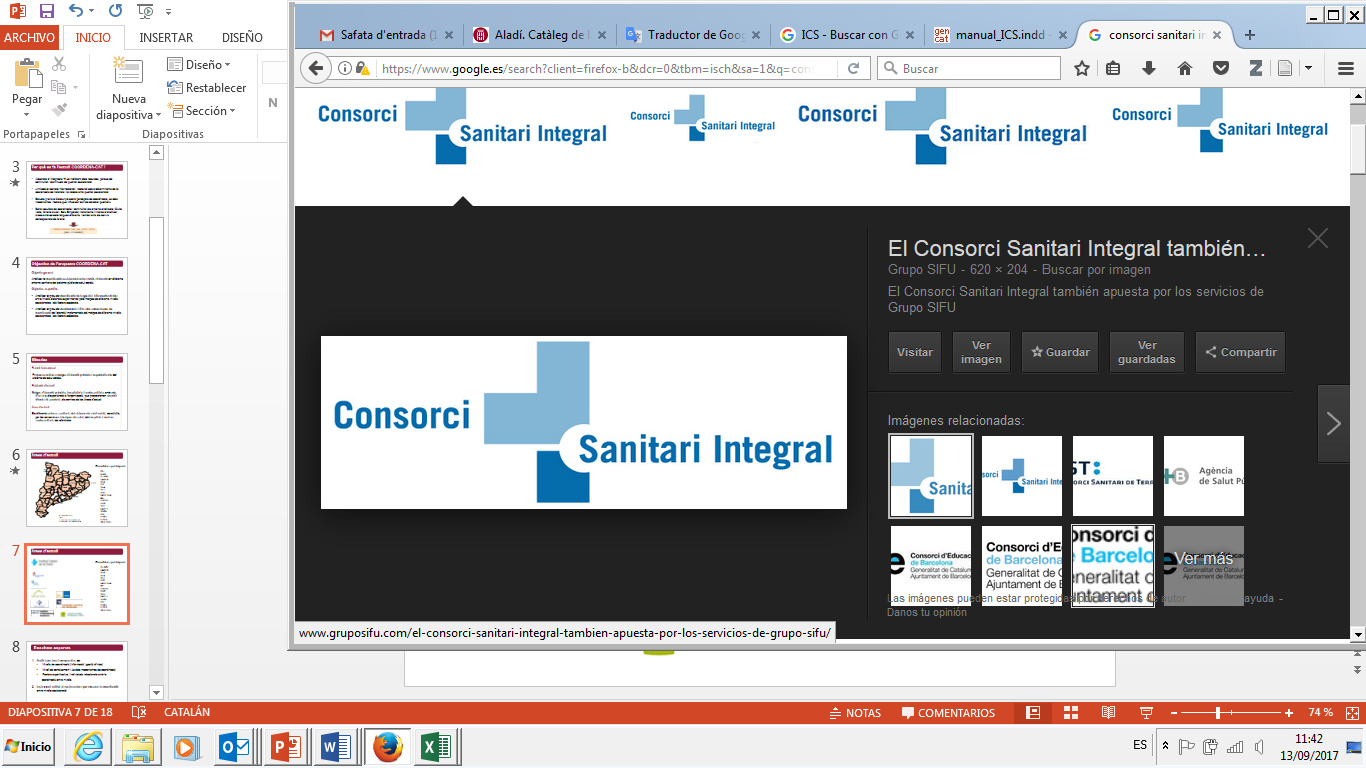 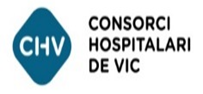 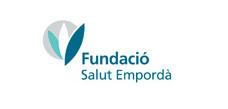 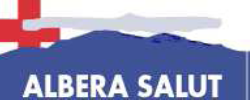 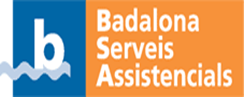 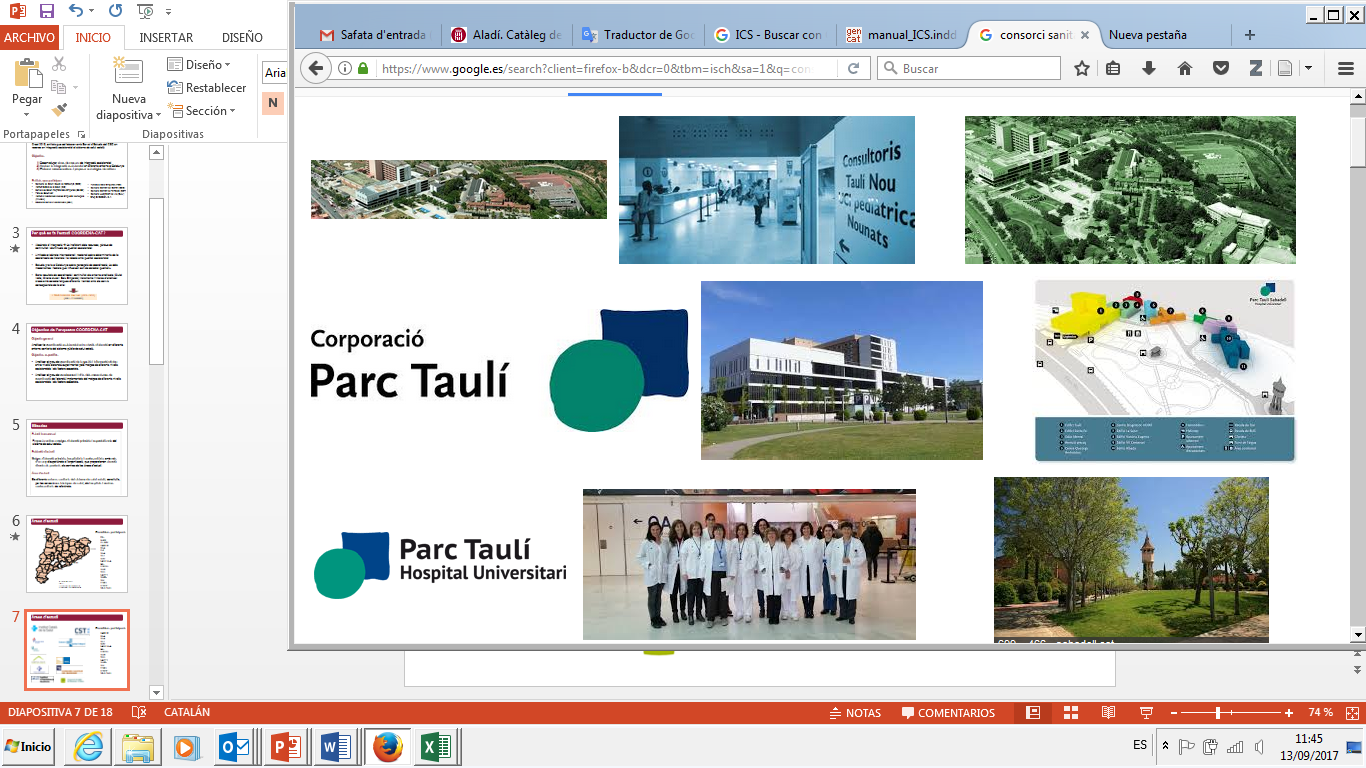 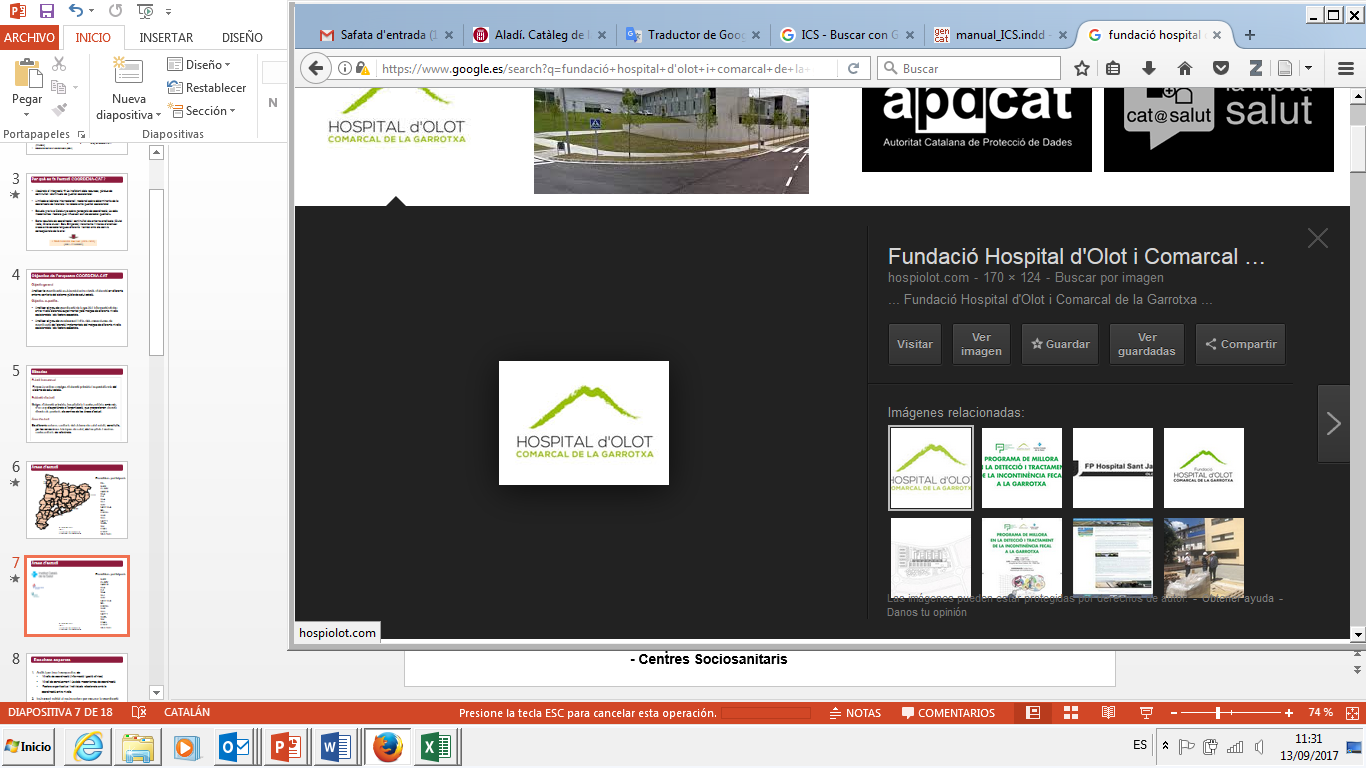 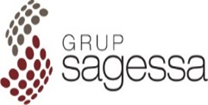 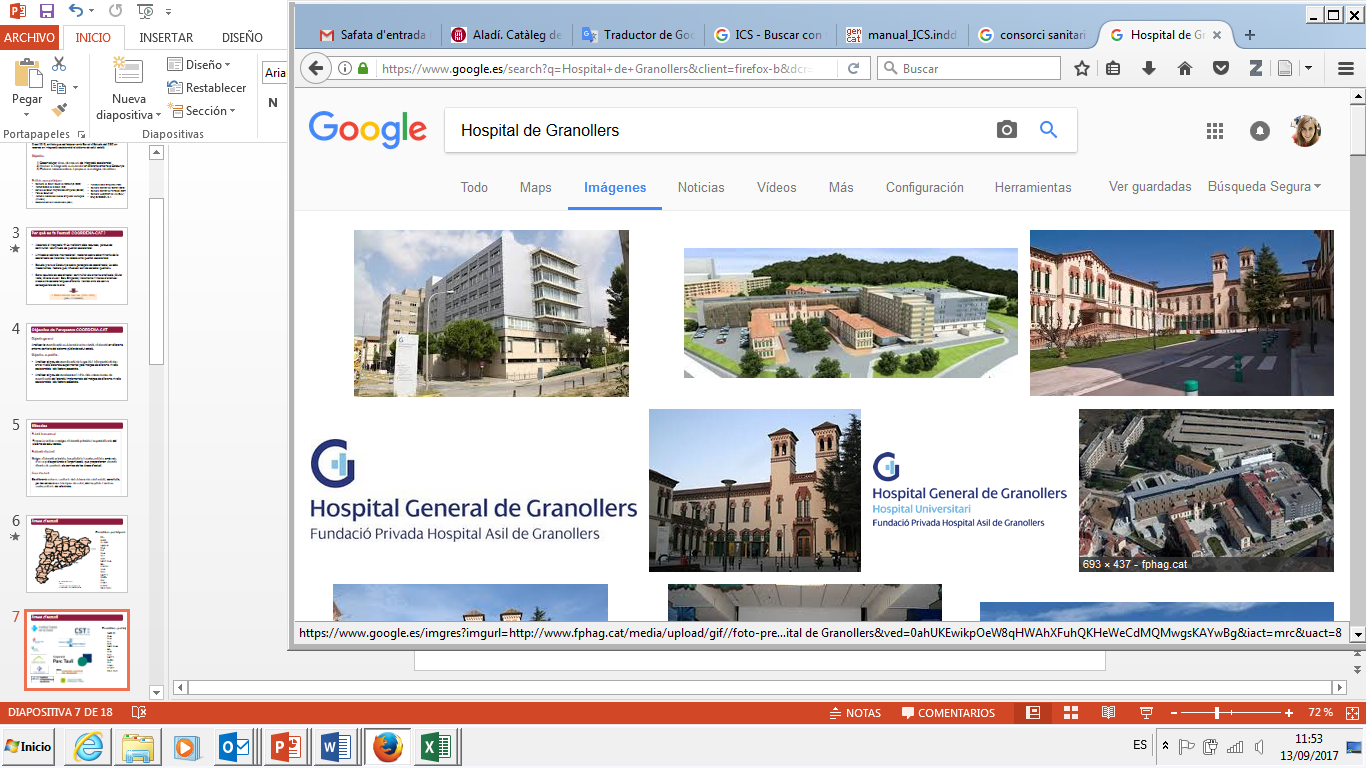 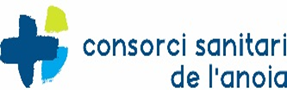 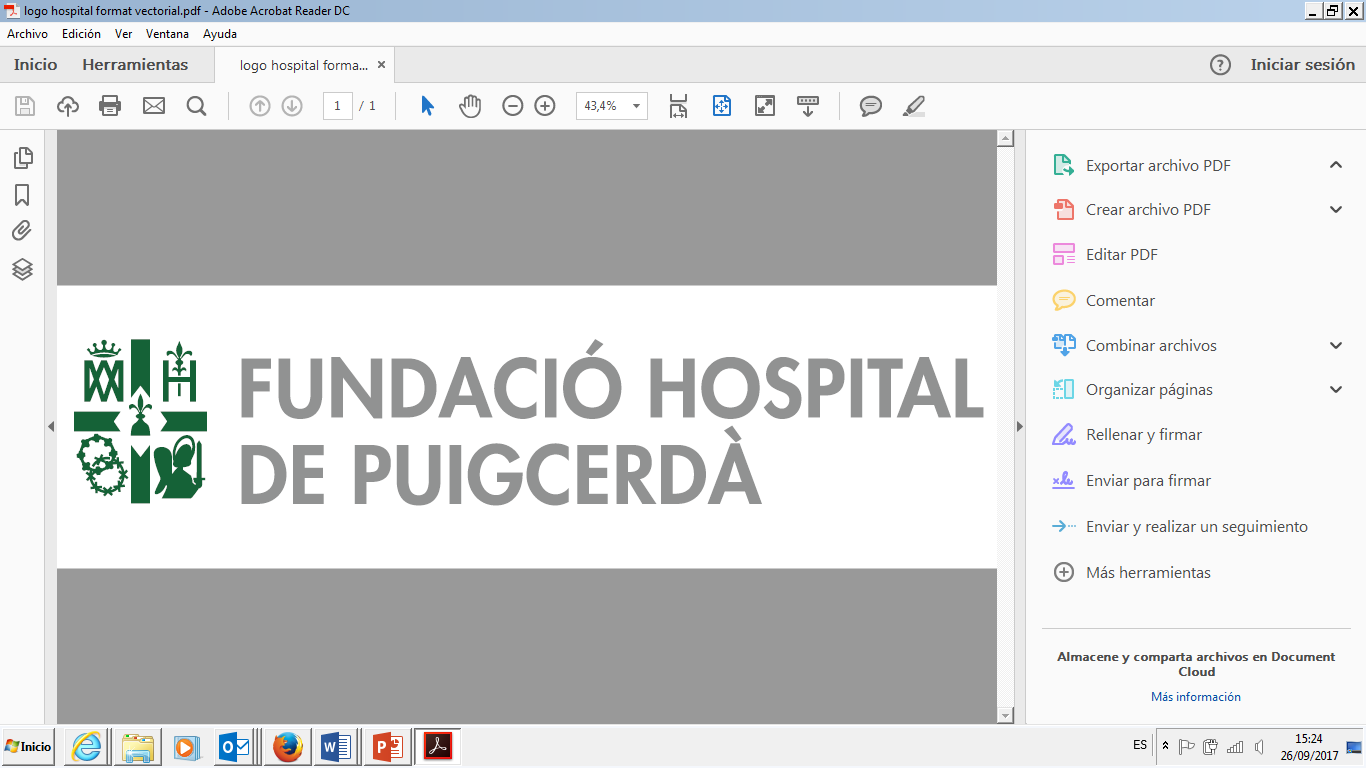 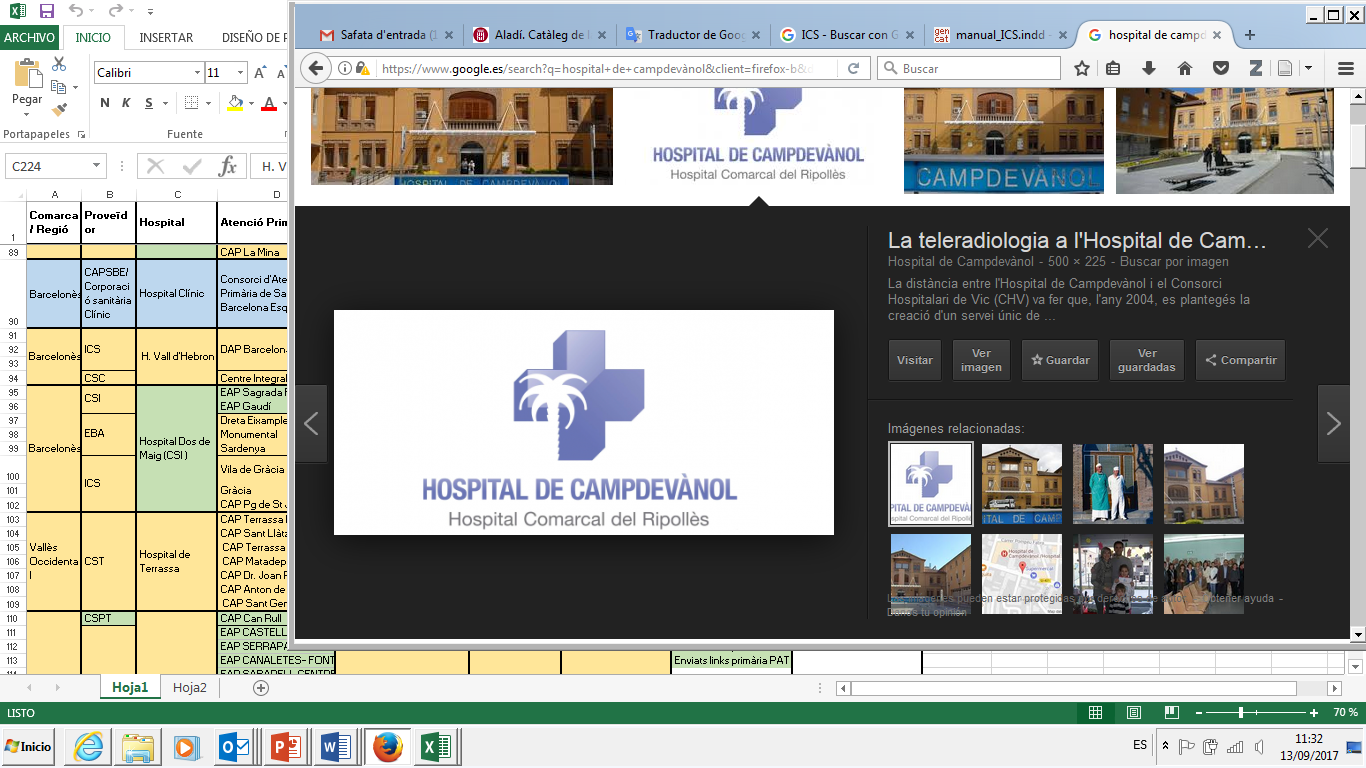 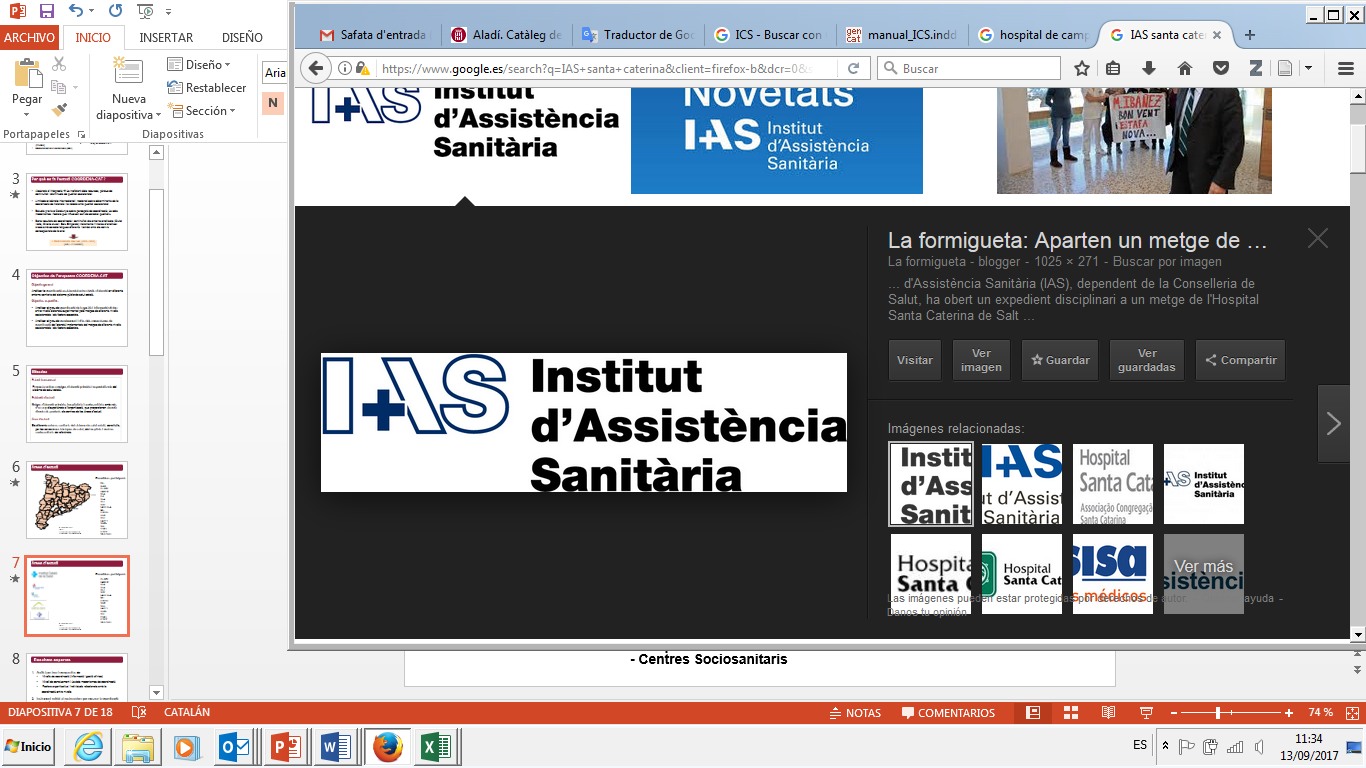 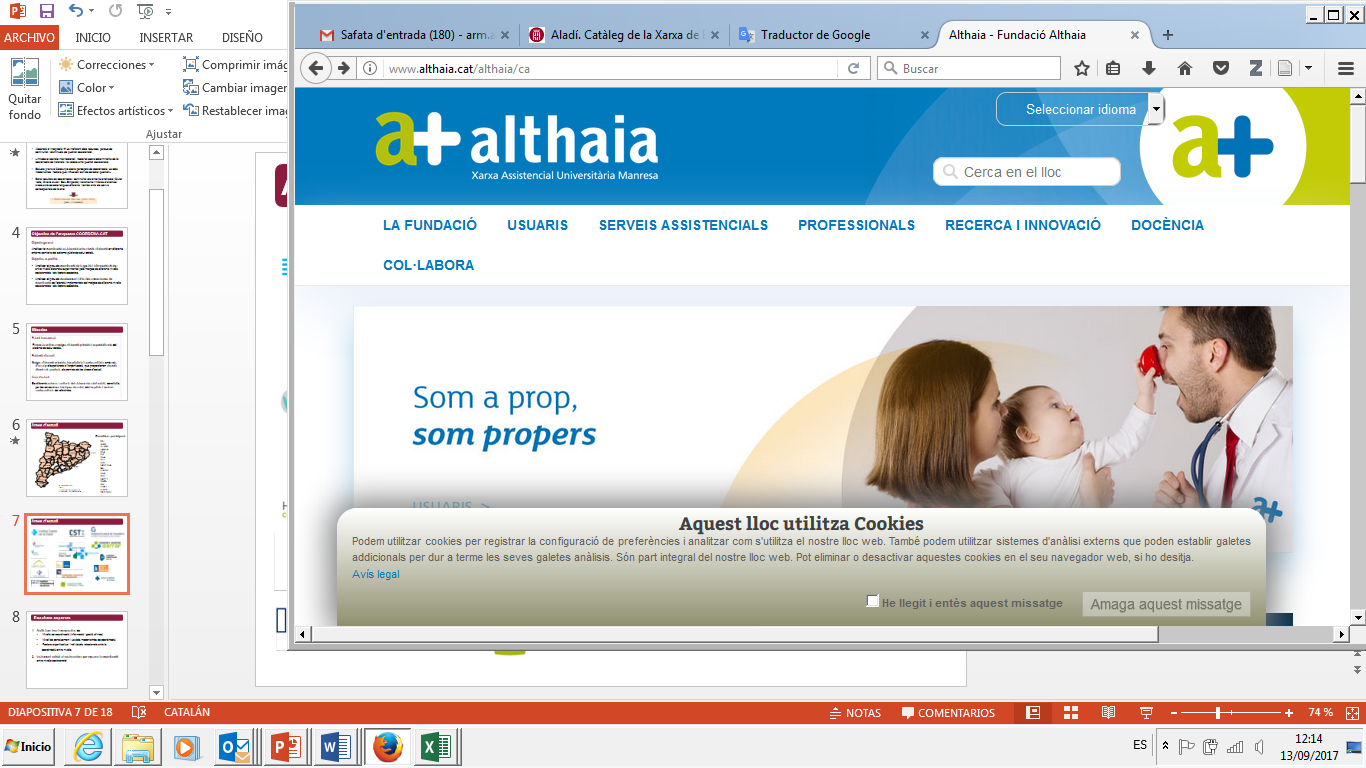 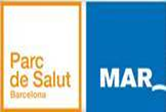 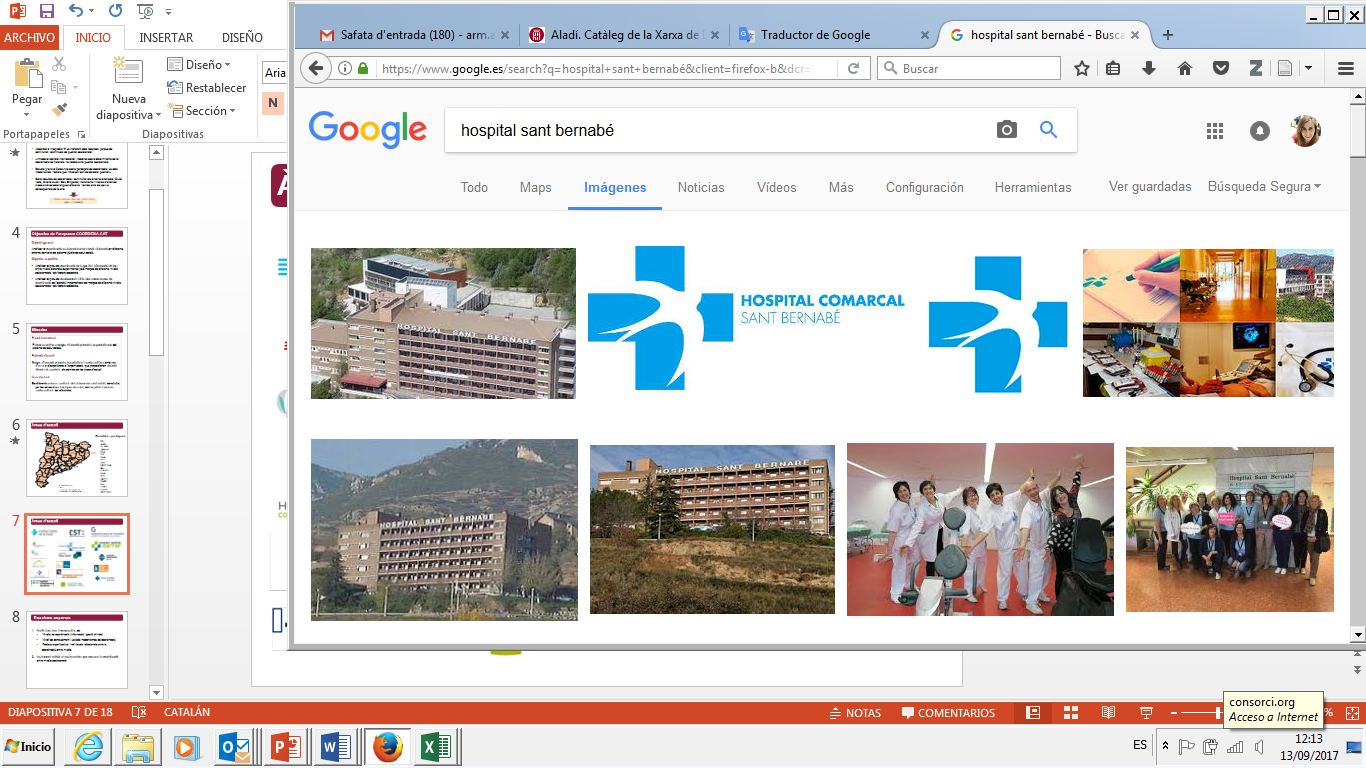 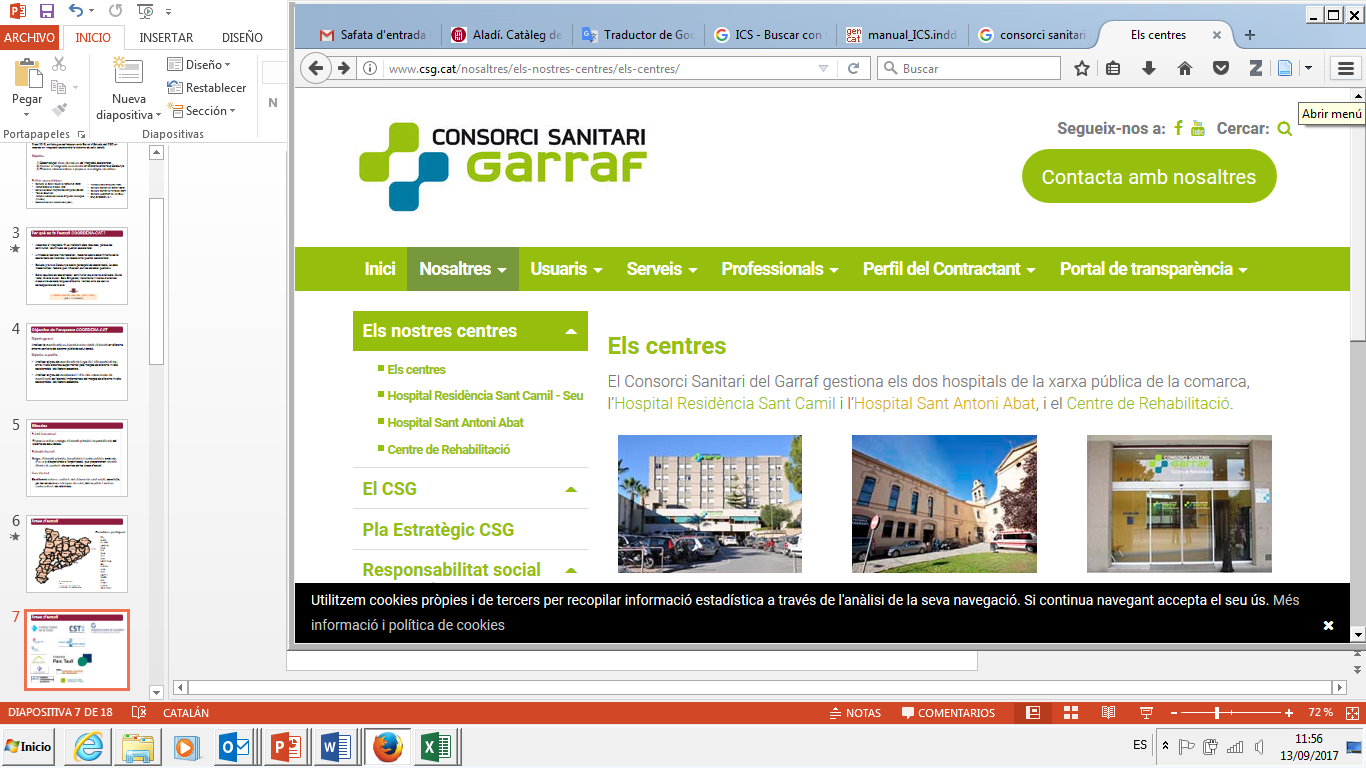 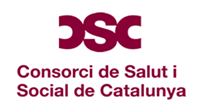 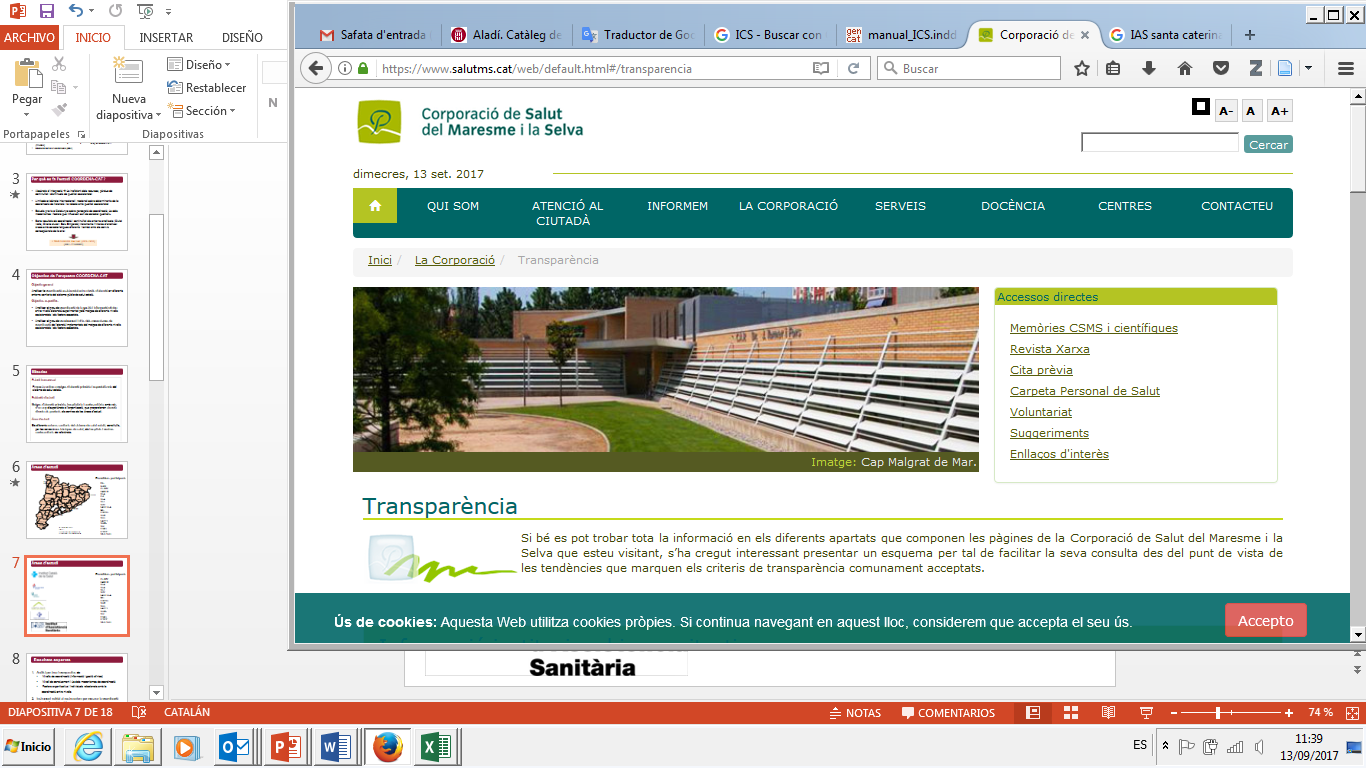 Continguts
Antecedents i marc conceptual
Objectiu i mètodes
Resultats 
Discussió i conclusions
Següents passos
Antecedents
Ràpids avenços en la tecnologia
Augment especialització
 Canvis en l’organització de l’atenció


 Augment nombre professionals i serveis involucrats atenció al pacient
Qualitat
 medicacions incompatibles/ duplicades
 Retard en el diagnòstic i tractament
 Pèrdua continuïtat assistencial 

 Eficiència: 
 Proves (duplicació) 
 Ús dels serveis (visites innecessàries,)
Elevat risc de fragmentació de l’atenció

Sobretot, pacients crònics, pluripatològics
Integració assistencial  prioritat 
Proliferació estratègies que emfatitzen la col·laboració entre nivells (organitzacions sanitàries integrades, estratègies de gestió del pacient crònic)
Referències: Øvretveit et al. 2011, McDonald et al. 2007, Saltman et al. 2002
Recerca en integració assistencial del SEPPS i grup GAIA
Catalunya
2004
Marc d’anàlisi


Estudi de casos de 6 OSI a Catalunya (ISCIII, PI04/2688)


Eines d’avaluació de la continuïtat i coordinació (ISCIII, PI08/90154 i ISCIII, PI0/00348)


Anàlisis coordinació i continuïtat a tres entorns diferent grau d’integració (Ciutat Vella, Girona ciutat i Baix Empordà) (ISCIII, PI08/90154 i ISCIII, PI0/00348)
Llatinoamèrica
2016
Per què es fa l’estudi COORDENA-CAT?
Per què es fa l’estudi COORDENA-CAT?
Absència d’integració  ús ineficient dels recursos, pèrdua de continuïtat i disminució de qualitat assistencial

Limitada evidència internacional i nacional sobre determinants de la coordinació de l’atenció i la relació amb qualitat assistencial

Estudis previs a Catalunya sobre percepció de coordinació, ús dels mecanismes i factors que influeixen són de caràcter qualitatiu

Bons resultats de coordinació i continuïtat als entorns analitzats (Ciutat Vella, Girona ciutat i Baix Empordà) incrementa l’interès d’analitzar àrees amb característiques diferents i també amb els canvis conseqüència de la crisi
Estudi COORDENA-CAT (2016-2018)
(ISCIII, PI15/00021)
Marc conceptual:  definició i tipus
¿Qué es la coordinación de la atención?
Coordinació clínica entre nivells d’atenció

Concertació de tots els serveis necessaris per atendre al pacient al llarg del continu assistencial, de manera que s’harmonitzin i s’assoleixi un objectiu comú, sense conflictes
Tipus
Coordinació de la informació clínica
Coordinació de la gestió clínica
Transferència de informació

Ús de la informació
Consistència de l’atenció
Seguiment del pacient
Accessibilitat entre nivells
Longest & Young 2000, Vargas et al, 2011
Objectiu i mètodes
Objectius de l’enquesta COORDENA.CAT
Objectiu general

Analitzar la coordinació assistencial entre nivells d’atenció en diferents entorns del sistema sanitari català.

Objectius específics

Analitzar el grau de coordinació de la informació i de la gestió clínica entre nivells d'atenció experimentat pels metges de diferents nivells assistencials i els factors associats.

Analitzar el grau de coneixement i d’ús dels mecanismes de coordinació de l’atenció implementats, del metges de diferents nivells assistencials i els factors associats.
Mètodes
Disseny

Estudi transversal basat en una enquesta a metges del sistema sanitari català
Recollida de dades: octubre – desembre 2017


Població d'estudi

Metges d'atenció primària, hospitalària d’aguts i sociosanitària
> 1 any d’experiència a l’organització, 
atenció directa als pacients 
relació amb metges de l’altre nivell als centres de les àrees d’estudi.

(exclosos: anatomia patològica, radiologia, medicina Intensiva, farmàcia)


Instrument

Qüestionari COORDENA.CAT
Adaptació qüestionari COORDENA
Marc d’anàlisi coordinació entre nivells d’atenció
Qüestionari
COORDENA
Estudis qualitatius previs 
(Catalunya, altres)
Revisions de la literatura
- Avaluació de la coordinació entre nivells d’atenció
- Factors associats
Instruments de mesura de la coordinació assistencial
Aspectes emergents de coordinació entre nivells
 Factors relacionats
 Principals mecanismes de coordinació clínica
Identificació de variables i preguntes rellevants al context
1ª versió: traduïda i adaptada al context
Discussions del grup GAIA (2)
2ª versió: reformulació i selecció
1r Pretest: entrevistes cognitives a metges(n=8 ), discussió del GAIA
3ª versió: on-line reformulació
2n Pretest metges, (n=6),  GAIA (7)
4ª versió: on-line reformulació
Pilot (n=161)
Versió adaptada: qüestionari COORDENA-CAT
Estructura del qüestionari
Informació per a l’enquestat (consentiment informat)
Dades generals i criteris d’inclusió
Experiència de coordinació entre nivells d’atenció
Coordinació de la informació clínica
Coordinació de la gestió clínica
Consistència de l’atenció
Seguiment entre nivells d’atenció
Accessibilitat entre nivells d’atenció
Percepció general de coordinació entre nivells
Coneixement i ús dels mecanismes de coordinació entre nivells (HC3, HCC, sessions clíniques conjuntes, correu, telèfon, consultes virtuals...)
Suggeriments de millora de la coordinació entre nivells d’atenció
Factors relacionats amb la coordinació entre nivells d’atenció (demogràfics, condicions laborals, organitzatius, actitudinals, inter-relació amb l’altre nivell)
Estructura del qüestionari
Box. 1 Contents of the questionnaire

Information on the interviewees (informed consent) 

2. General data and inclusion criteria

3. Experience of coordination across levels of care:
Coordination of clinical information
Coordination of clinical management 
Care coherence
Follow up across levels of care
Accessibility across levels of care
Perception of coordination across levels of care 
4. Knowledge and use of coordination mechanisms across levels of care (HC3, Clinical History, Joint clinical sessions, e-mail, telephone, virtual consultations) 

5. Suggestions for the improvement of clinical coordination across care  levels

6. Factors related to coordination across levels of care (demographics, labour conditions , organizational, attitudes, interactional)
Resultats
1. Participació i característiques de la mostra
2. Experiència de coordinació clínica entre nivells
a) Coordinació d’informació, 
b) Coordinació de la gestió clínica 
3. Percepció general de coordinació  de l’atenció entre nivells
4. Coneixement, ús i utilitat dels mecanismes de coordinació
5. Factors relacionats amb la coordinació de l’atenció
1. Participació i característiques de la mostra
Participació
*Calculat sobre metges convidats
[Speaker Notes: Falta actualizar]
Àrees d’estudi
32 Àrees d’estudi completes
8 Àrees només Atenció Primària
[Speaker Notes: Falta actualizar]
Percentatge participació, per àrea
[Speaker Notes: Falta actualizar]
Distribució de metges participants, per àrea
Distribució de la participació atenció primària, hospital i socisanitari, per àrea d’estudi
Característiques de la mostra
2. a) Experiencia de coordinació de la informació clínica: transferència i ús de la información clínica entre nivells
Compartim informació
La informació que compartim és la necessària
Utilitzem la informació que compartim
Coordinació de la informació clínica: transferència de la informació clínica entre nivells assistencials– Àrees completes (I)
Els metges d'AP i AE compartim informació sobre l'atenció dels pacients que atenem en comú
N=3139
%Sempre, moltes vegades
[Speaker Notes: ok]
Coordinació de la informació clínica: transferència de la informació clínica – per nivell assistencial (I)
Els metges d’AP i AE compartim informació sobre l’atenció dels pacients que atenem en comú
“N” AE=2057
“N” AP=1082
[Speaker Notes: v02_01_00_1]
Coordinació de la informació clínica: transferència de la informació clínica entre nivells assistencials– Àrees completes (II)
La informació que compartim és la necessària per a l’atenció d’aquests pacients
N=3145
%Sempre, moltes vegades
Coordinació de la informació clínica: ús de la informació clínica entre nivells assistencials– Àrees completes (III)
Els metges d’AP i AE utilitzem la informació que compartim
N=3135
%Sempre, moltes vegades
2. b) Experiencia de coordinació de la gestió clínica: consistència de l’atenció entre nivells assistencials
Estem d’acord amb els tractaments
No existeixen contraindicacions i/o duplicacions entre els tractaments
No repetim les proves 
Definim conjuntament el pla d’atenció
Coordinació de la gestió clínica: Consistència de l’atenció entre nivells assistencials – Àrees completes (I)
Els metges d’AP i AE estem d’acord amb els tractaments que els metges de l’altre nivell han prescrit
N=3140
%Sempre, moltes vegades
Coordinació de la gestió clínica: Consistència de l’atenció entre nivells assistencials – Àrees completes (II)
No existeixen contraindicacions i/o duplicacions entre els tractaments
N=3142
%Sempre, moltes vegades
Coordinació de la gestió clínica: Consistència de l’atenció – per nivell assistencial (II)
No existeixen contraindicacions i/o duplicacions entre els tractaments que els metges d’AP i AE prescrivim
“N” AE=2062
“N” AP=1080
[Speaker Notes: v02_05_00_5in]
Coordinació de la gestió clínica: Consistència de l’atenció entre nivells assistencials – Àrees completes (IV)
Els metges d’AP i AE no repetim les proves que prèviament han realitzat els metges de l’altre nivell
N=3145
%Sempre, moltes vegades
Coordinació de la gestió clínica: Consistència de l’atenció entre nivells assistencials – Àrees completes (III)
Els metges d’AP i AE definim conjuntament el pla d’atenció dels pacients que ho requereixen
N=3141
%Sempre, moltes vegades
2. b) Experiencia de coordinació de la gestió clínica: seguiment adequat del pacient
Derivació adequada a l’AE
Contra-derivació adequada a l’AP
Recomanacions al metge d’AP sobre el seguiment dels pacients
Consultes al metge d’AE dels dubtes sobre el seguiment dels pacients
Coordinació de la gestió clínica: Seguiment adequat del pacient 
– Àrees completes (I)
Els metges d’AP deriven els pacients a l’AE quan és adequat
N=3093
%Sempre, moltes vegades
Coordinació de la gestió clínica: Seguiment adequat del pacient – per nivell assistencial (I)
Els metges d’AP deriven els pacients a l’AE quan és adequat
“N” AE=2014
“N” AP=1079
[Speaker Notes: v03_01_00_1]
Coordinació de la gestió clínica: Seguiment adequat del pacient 
– Àrees completes (II)
Els metges d’AE retornen els pacients a l’AP per al seu seguiment quan és adequat
N=3085
%Sempre, moltes vegades
Coordinació de la gestió clínica: Seguiment adequat del pacient – per nivell assistencial (II)
Els metges d’AE retornen els pacients a l’AP per al seu seguiment quan és adequat
“N” AE=2008
“N” AP=1077
[Speaker Notes: v03_02_00_2]
Coordinació de la gestió clínica: Seguiment adequat del pacient 
– Àrees completes (III)
Els metges d’AE fan recomanacions al metge d’AP sobre el seguiment dels pacients
N=3086
%Sempre, moltes vegades
Coordinació de la gestió clínica: Seguiment adequat del pacient – per nivell assistencial (III)
Els metges d’AE fan recomanacions al metge d’AP sobre el seguiment dels pacients
“N” AE=2010
“N” AP=1076
Coordinació de la gestió clínica: Seguiment adequat del pacient 
– Àrees completes (IV)
Els metges d’AP consulten els dubtes sobre el seguiment dels pacients als metges d’AE
N=3089
%Sempre, moltes vegades
Coordinació de la gestió clínica: Seguiment adequat del pacient – per nivell assistencial (IV)
Els metges d’AP consulten els dubtes sobre el seguiment dels pacients als metges d’AE
“N” AE=2010
“N” AP=1079
[Speaker Notes: v03_04_00_4]
2. b) Experiència de coordinació de la gestió clínica: accessibilitat entre nivells assistencials
Temps d’espera de la derivació ordinària (AE)
Temps d’espera de la derivació preferent (AE)
Temps d’espera de la derivació a l’AP
Coordinació de la gestió clínica: Accessibilitat entre nivells assistencials – Àrees completes (I)
En ser derivat de forma ordinària a l’AE el pacient no espera molt de temps fins el dia de la consulta
N=3081
%Sempre, moltes vegades
Coordinació de la gestió clínica: Accessibilitat entre nivells – per nivell assistencial (I)
En ser derivat de forma ordinària a l’AE el pacient no espera molt de temps fins el dia de la consulta
“N” AE=2004
“N” AP=1077
[Speaker Notes: v03_06_00_6in]
Coordinació de la gestió clínica: Accessibilitat entre nivells assistencials – Àrees completes (II)
En ser derivat de forma preferent a l’AE, el pacient no espera molt de temps fins al dia de la consulta
N=3084
%Sempre, moltes vegades
Coordinació de la gestió clínica: Accessibilitat entre nivells assistencials – Àrees completes (III)
Després de ser retornat a l’AP el pacient no espera molt de temps fins al dia de la consulta
N=3068
%Sempre, moltes vegades
Coordinació de la gestió clínica: Accessibilitat entre nivells – per nivel assistencial (III)
Després de ser retornat a l’AP el pacient no espera molt de temps fins al dia de la consulta
“N” AE=1993
“N” AP=1075
[Speaker Notes: v03_08_00_8in]
3. Percepció general de coordinació entre nivells
Percepció general de coordinació entre nivells assistencials
– Àrees completes
Crec que l’atenció entre els metges d’AP i AE està coordinada
N=3079
%Sempre, moltes vegades
Percepció general de coordinació entre nivells assistencials- per nivell assistencial
Crec que l’atenció entre els metges d’AP i AE està coordinada
“N” AE=2006
“N” AP=1073
[Speaker Notes: percepcio]
Motius per considerar que l’atenció al territori està coordinada
n = número de respostes
Motius per considerar que l’atenció al territori no està coordinada
n = número de respostes
4. Coneixement, ús i utilitat dels mecanismes de coordinació entre nivells
Coneixement i ús dels mecanismes de coordinació
Utilitat mecanismes de coordinació
5. Factors relacionats amb la coordinació
Factors relacionats amb la coordinació: directius - Àrees completes (I)
Els directius de l’organització on treballo faciliten la coordinació entre metges d’atenció primària i especialitzada
%Sempre, moltes vegades
N=2927
Factors relacionats amb la coordinació: directius – per nivell assistencial (I)
Els directius de l'organització on treballo faciliten la coordinació entre metges d'AP i AE
“N” AE=2053
“N” AP=1082
[Speaker Notes: v09_01_00_d]
Factors relacionats amb la coordinació: objectius -  Àrees completes (II)
La meva organització, estableix objectius que estan orientats a la coordinació entre nivells assistencials
N=2916
Factors relacionats amb la coordinació: objectius – per nivell assistencial (II)
La meva organització estableix objectius que estan orientats a la coordinació entre nivells assistencials
“N” AE=2053
“N” AP=1082
[Speaker Notes: v09_02_00_d]
Factors relacionats amb la coordinació: temps per coordinació 
– Àrees completes (IV)
El temps que puc dedicar
a la coordinació amb els metges de l’altre nivell durant la meva jornada laboral és suficient
N= 2914
%Sempre, moltes vegades
Factors relacionats amb la coordinació: metges AP responsables – Àrees completes (III)
A la pràctica, els metges d’atenció primària són els responsables del seguiment del pacient en la seva trajectòria pels diferents nivells assistencials
N=2910
%Sempre, moltes vegades
Factors relacionats amb la coordinació: metges AP responsables – per nivell assistencial (III)
A la pràctica, els metges d’atenció primària són els responsables del seguiment del pacient en la seva trajectòria pels diferents nivells assistencials
“N” AE=2053
“N” AP=1082
[Speaker Notes: v09_03_00_d]
Factors relacionats amb la coordinació: coneixement mutu
– Àrees completes (VI)
Conec personalment els 
metges de l’altre nivell 
que atenen els pacients 
que tractem
N=2913
%Sempre, moltes vegades
Factors relacionats amb la coordinació: confiança – Àrees completes (VII)
Confio en les habilitats clíniques dels metges de l’altre nivell que atenen els meus pacients
N=2916
%Sempre, moltes vegades
Factors relacionats amb la coordinació: confiança – per nivell assistencial (VII)
Confio en les habilitats clíniques dels metges de l'altre nivell que atenen els meus pacients
“N” AE=2053
“N” AP=1082
[Speaker Notes: v09_07_00_d]
Factors relacionats amb la coordinació: satisfacció laboral
– Àrees completes (IX)
Està satisfet amb la seva feina a l’organització?
N=2897
% Si
Factors relacionats amb la coordinació: tipus de contracte
– Àrees completes (X)
Percentatge de metges amb contracte indefinit
N=2909
% Indefinit
Factors relacionats amb la coordinació: tipus de jornada laboral
– Àrees completes (XI)
Percentatge de metges amb jornada laboral completa
N=2906
% Completa
Discussió i conclusions
Discussió i conclusions
Participació a l’enquesta similar a altres enquestes on-line a metges (20 - 30%), amb variabilitat entre àrees (6% - 68,7%) i àmbits assistencials 

Importància mecanismes de difusió activa de les enquestes on-line

Primer estudi basat en una enquesta a metges d‘ AP-AH-ASS que analitzi de manera comprensiva la coordinació clínica entre nivells en diferents àrees de Catalunya 

Existents: locals i mostres petites (Allepuz 2012, Gené 2010, Bundó 2008)
Discussió i conclusions
Elevada coherència d’atenció referida (acords tractaments) (75,1%) i derivació adequada dels pacients entre nivells (80,6%). Transferència d’informació menor (62,4%) i amb més variabilitat entre àrees (37,0%-84,8%). 

Semblant a altres entorns, però millor en transferència d’informació, i coincident amb resultats del CCAENA
Anàlisis comparatiu entre àrees de l’ús dels mecanismes d’informació



Ítems pitjor avaluats: comunicació en el seguiment del pacient (AE fa recomanacions (57,7%) i AP consulta dubtes (40,4%), i temps d’espera de la derivació ordinària a l’AE (19,8%), amb diferències entre àrees.

S’ha avançat a l’HCC (amb mancances i diferències entre àrees), però s’ha de millorar la comunicació directe entre els metges
Discussió i conclusions
Percepció general de coordinació de l’atenció entre nivells al territori baixa (32,9%), amb variabilitat entre àrees (13,8%-62,7%) i similituds entre nivells

Relacionada amb: falta de comunicació directa, espais de trobada (sessions conjuntes, interconsulta virtual), HC compartida

Reflecteix els ítems de coordinació pitjor valorats
Menor coneixement i utilització dels mecanismes de retroalimentació

Variabilitat entre i intra-àrees: entre centres, entre especialitats/serveis i entre metges
       Anàlisi de la influencia dels factors organitzatius i individuals
Discussió i conclusions
La valoració d’alguns factors organitzatius que poden influir a la coordinació clínica no és elevada, però amb variabilitat entre àrees: 

directius faciliten la coordinació (51%), adequació del temps per a la coordinació (13%)


 En canvi, la valoració de factors d'interrelació entre professionals i actitudinals és elevada, excepte la del coneixement personal (37,9%)

 AP responsable del seguiment (75,2%), confio en les habilitats clíniques de l'altre (83,3%), satisfacció amb la feina (75,7%)

implantació i qualitat del model d'atenció basat en l'atenció primària
Discussió i conclusions
Similituds en experiència de coordinació clínica entre AP i AE excepte (+AP): informació, duplicacions, derivació adequada, consulten dubtes, temps d'espera AE

ús més freqüent per AP de la HC3 i HCC territori, funció d’AP
conciliació tractaments
resta (sobrevaloració pròpia pràctica/infravaloració pràctica altre nivell)
Propers passos
Aprofundir l'anàlisi de les experiències de coordinació clínica entre nivells d’atenció, coneixement i ús dels mecanismes de coordinació (en general i per nivells d’atenció, especialitats). I la relació amb la qualitat assistencial.


Analitzar comparativament experiències, percepció de coordinació clínica i factors associats entre àrees d’estudi, segons:
àrees amb un únic proveïdor sanitari/ més d’un proveïdor.
àrees semi rurals/ urbanes.
tipus d’hospital de referència (entre àrees i AE)
altres característiques rellevants (RAE, ús de mec. comunicació)


Identificar els factors associats a les experiències i percepció de coordinació, coneixement i ús dels mecanismes de coordinació implementats (individuals, organitzatius/àrea)


Anàlisis de la representativitat de la mostra
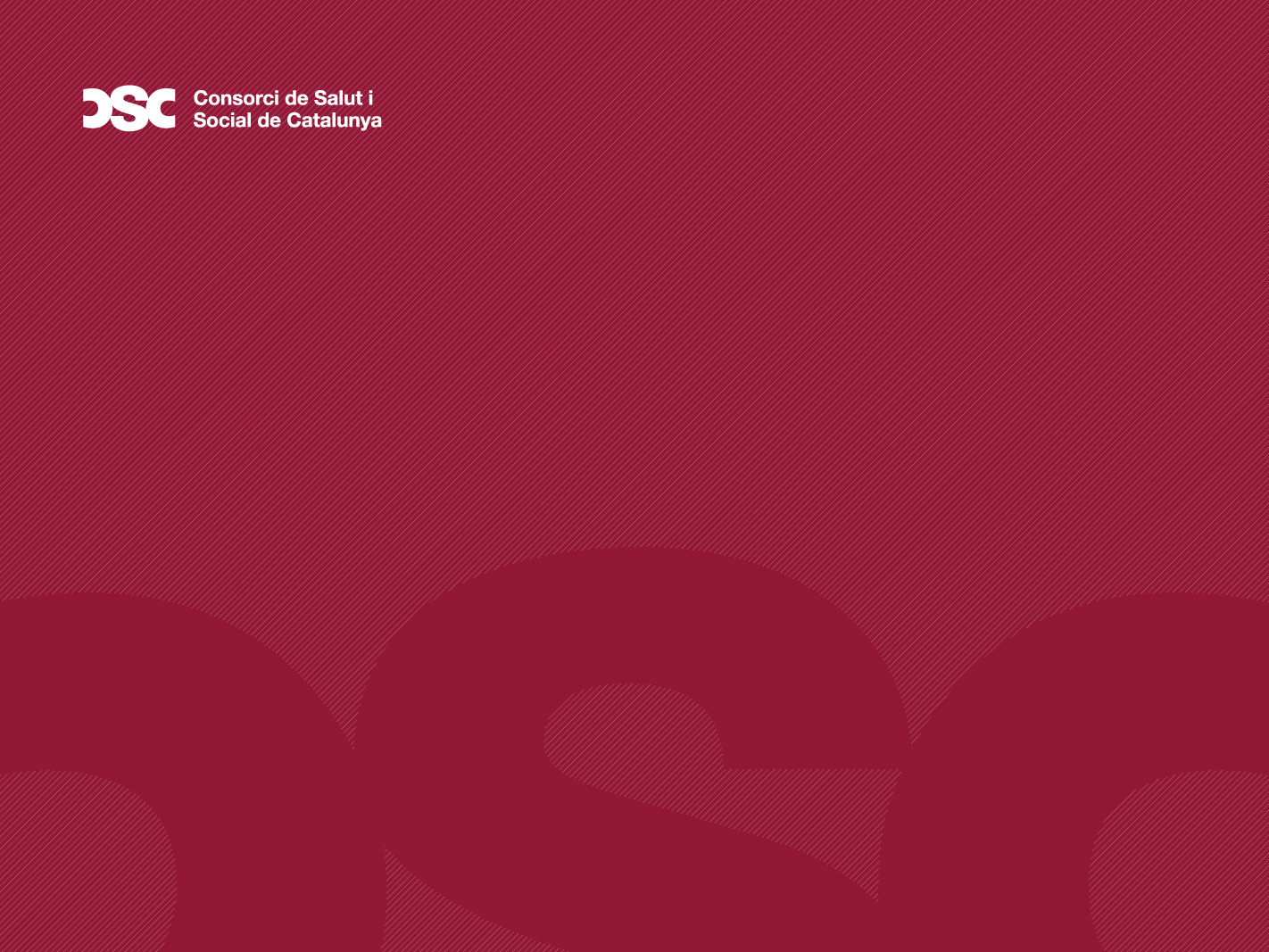 Participants:

Institut Català de la Salut (ICS): Rosa Morral, Clara Pareja, Núria Martínez
DAPGirona: Esteve Avellana, Concepció Morera
DAP Metro Nord: Victòria Sabaté, Esther Badia, Alexandra Martínez
DAP Terres de l’Ebre: Carina Aguilar
DAP Alt Pirineu: Victòria Estrada
DAP Tarragona: Josep Basora
DAP Catalunya Central: Joaquim Verdaguer
SAP Dreta (BCN): MªAntònia Llauger
SAP Litoral (BCN): Mireia Boixadera
SAP Muntanya (BCN): MªJosep López Dolcet
SAP Baix Llobregat Centre: MªJesús Megido
SAP Alt Penedès-Garraf-Baix Llobregat Nord: Miquel Perona

Institut d’Assistència Mèdica Empleats Municipals (PAMEM): Mercè Abizanda
Consorci de Salut i Social de Catalunya (CSC)-CIS Cotxeres: Anna Ribera, Benito Fontecha
Albera Salut
EAP Sardenya: Jaume Sellarés Sallas.
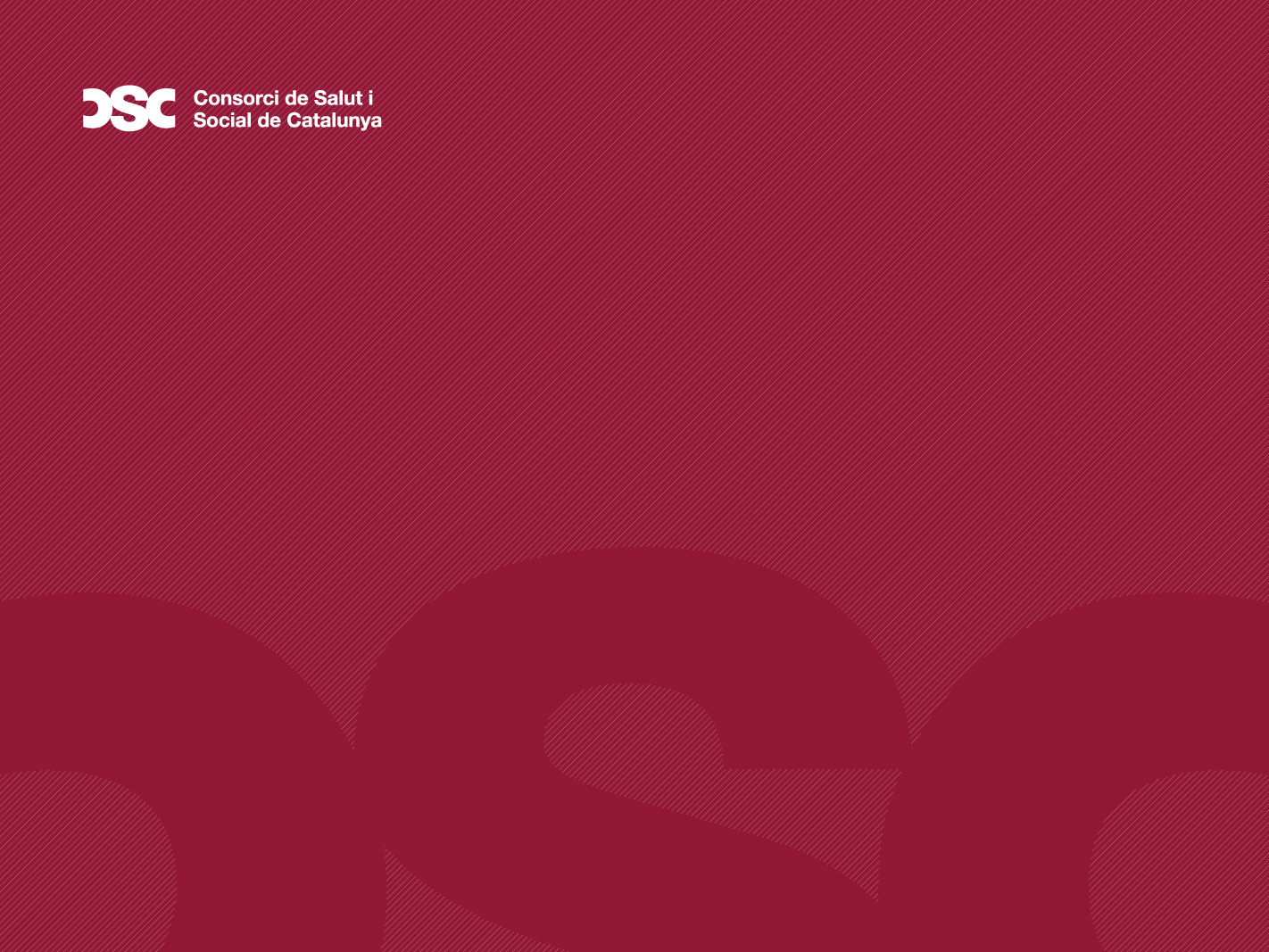 Participants

Serveis de Salut Integrats Baix Empordà (SSIBE): Elvira Sánchez, Jordi Coderch
Parc de Salut Mar (PS-Mar): Francesc Cots
Badalona Serveis Assistencials (BSA): Àngels Avecilla, Santiago Tomàs
Fundació Salut Empordà (FSE): Pere Plaja
Consorci Sanitari de l’Anoia: Marta Banqué
Consorci Sanitari de Terrassa (CST): Elena Medarde
Consorci Hospitalari de Vic (CHV): Isabel Ramon, Pere Roure
Grup SAGESSA, S.A: Lluís Colomés
Institut d’Assistència Sanitària (IAS): Josep Costa
Fundació Hospital d’Olot Comarcal de la Garrotxa (FHOCG): Glòria Bassets
Consorci Sanitari del Maresme (CSM): Emili Burdoy
Consorci Sanitari del Garraf (CSG): Laura Giménez
Hospital de Campdevànol: Antoni Radovan
Consorci Sanitari del Maresme i la Selva (CSMS): Marcel Prats
Consorci Sanitari Integral (CSI): Juan Francisco Pajares
Corporació Sanitària Parc Taulí: Núria Fernández, Cristina Carod, Encarna Ramos
Fundació Privada Hospital de Granollers: Isabel Jiménez
Fundació Althaia: Anna Arnau
Hospital Sant Bernabé: Miquel vila
Hospital de Puigerdà: Xavier Albalat, Anna Hernández
Fundació Hospital Sant Joan de Déu- Martorell: Rafael Gómez
Gestió i Prestació de Serveis de Salut (GiPSS): Rami Qanneta
a
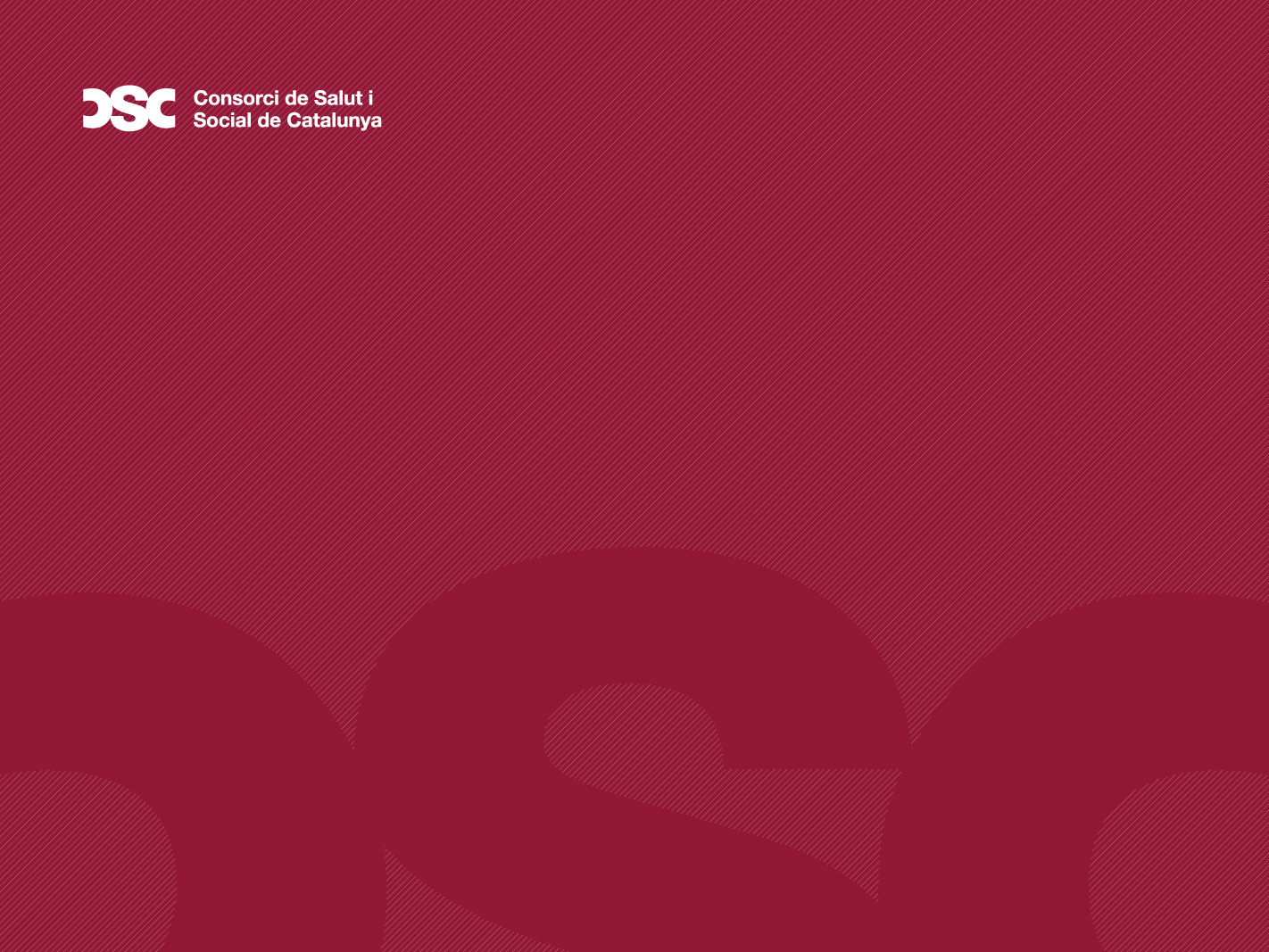 Participants 


Hospital Josep Trueta: Elena Álvarez
Hospital Germans Trias i Pujol: Josep Mª Mòdol, Agustín Urrutia
Hospital Vall d’Hebron: César Velasco, Yolima Cossio
Hospital de Bellvitge: Ana Álvarez
Hospital Joan XXIII: Alfredo García
Hospital Verge de la Cinta: Josep Solé
Hospital Arnau de Vilanova: Glòria Falcon
Prova pilot

SAP Delta del Llobregat: Lluís Esteve 
Hospital de Viladecans: Montserrat Oliveras, Meritxell Herreros
Sociosanitari:  Hestia – Duran i Reynals: Javier Santolaria
ICS-Metropolitana Sud: Nacho Nieto
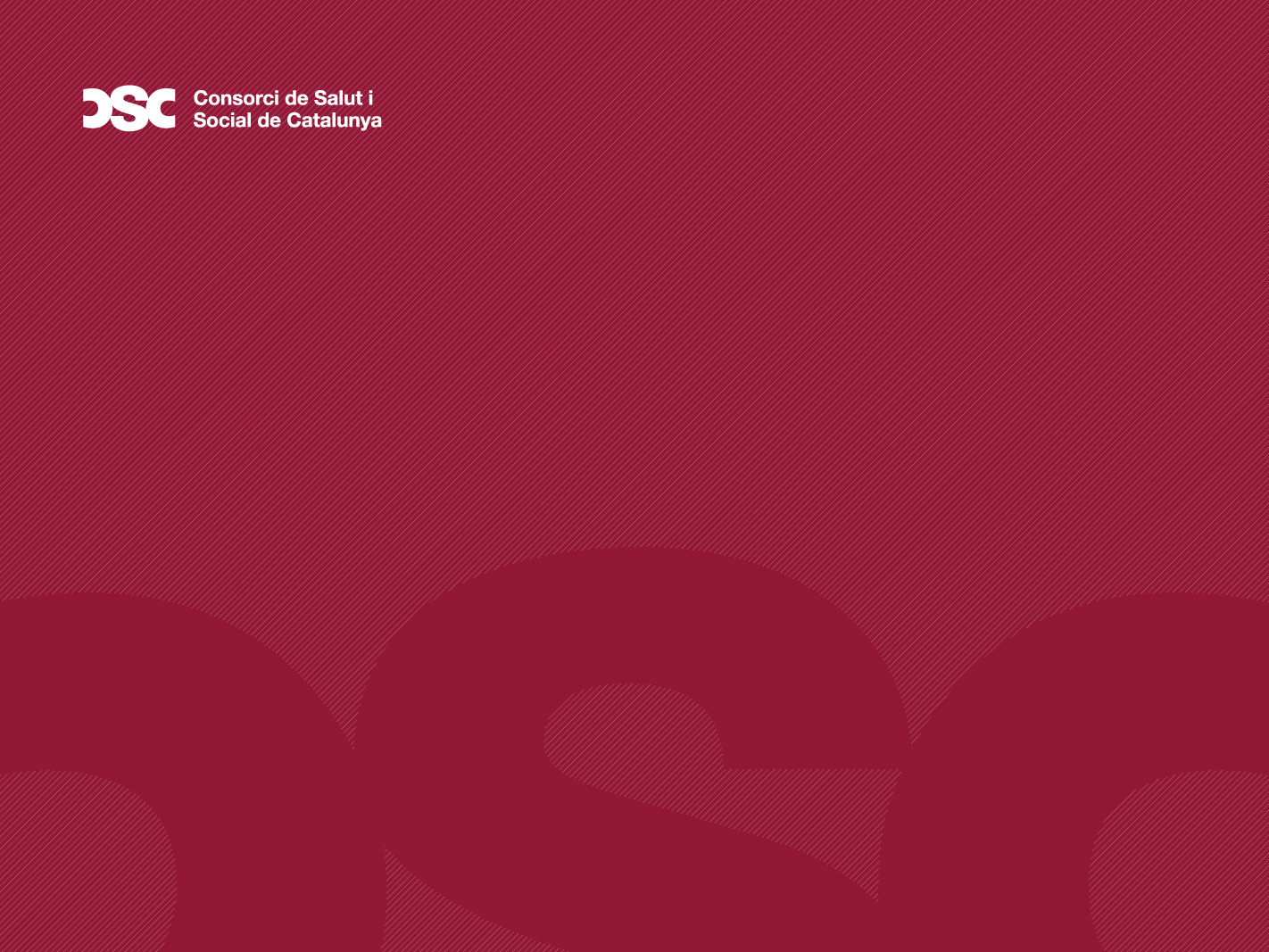 Moltes gràcies!